Co jest dalej? Cz. II
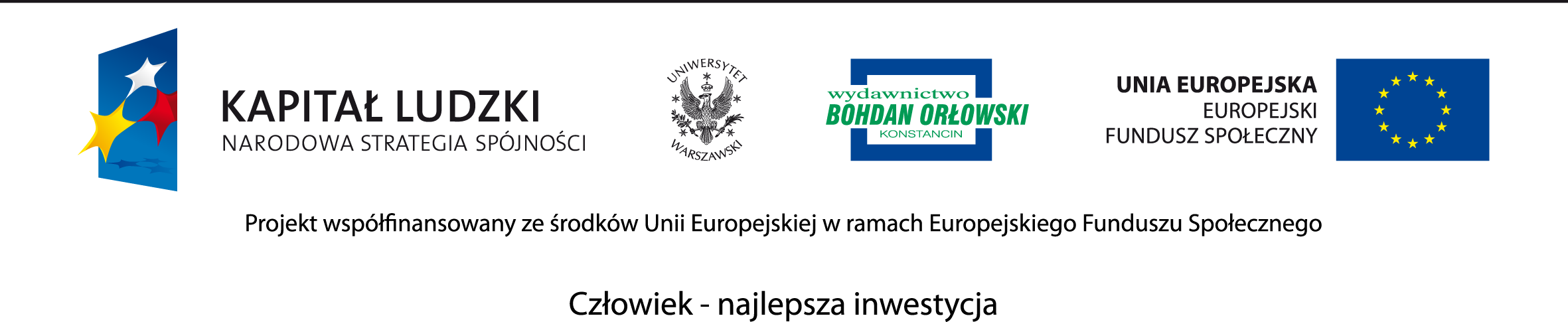 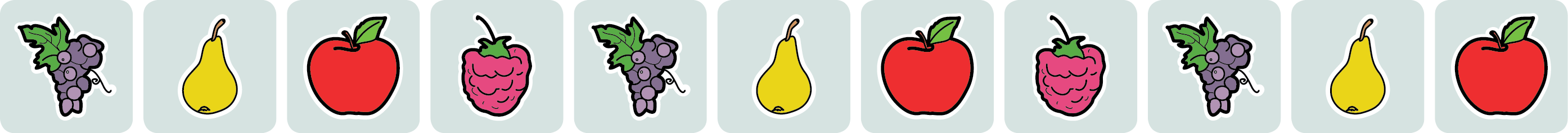 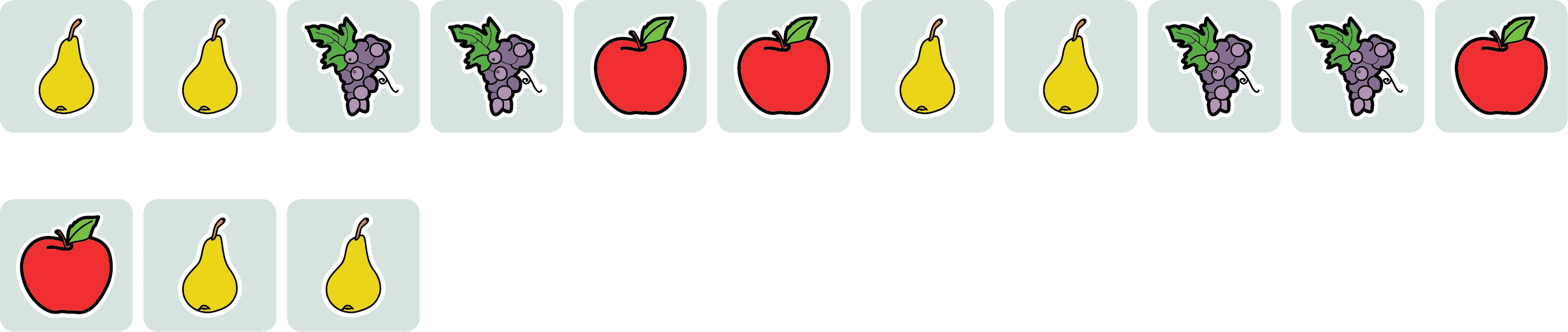 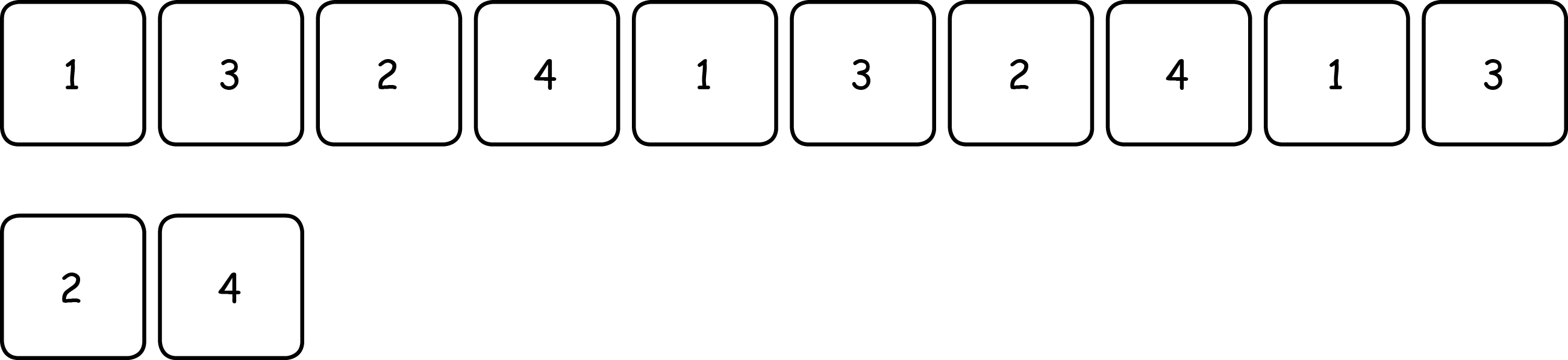 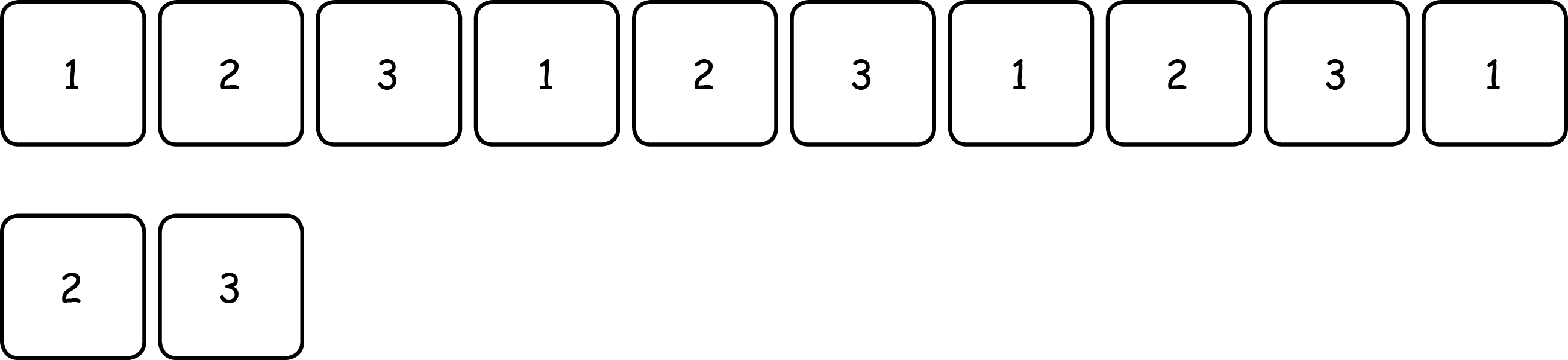 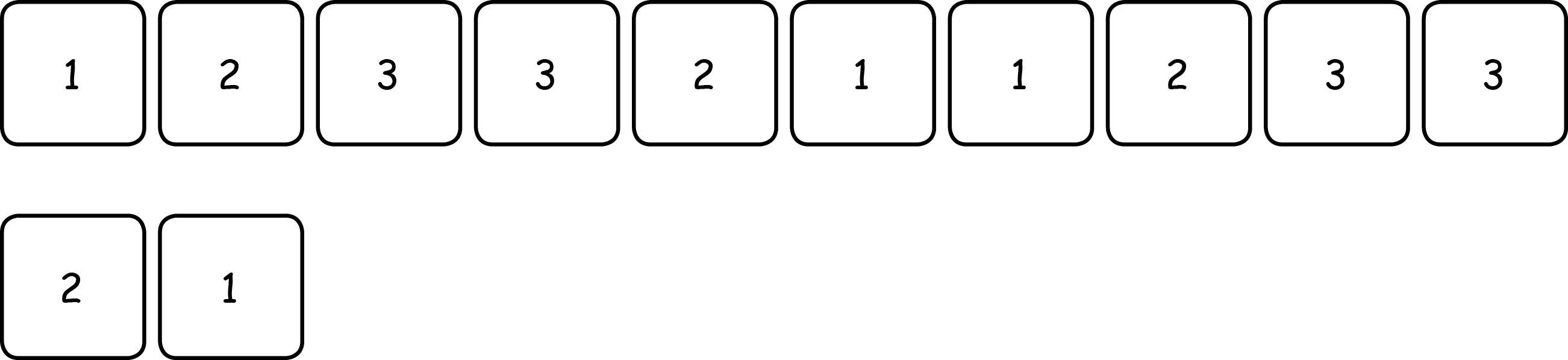 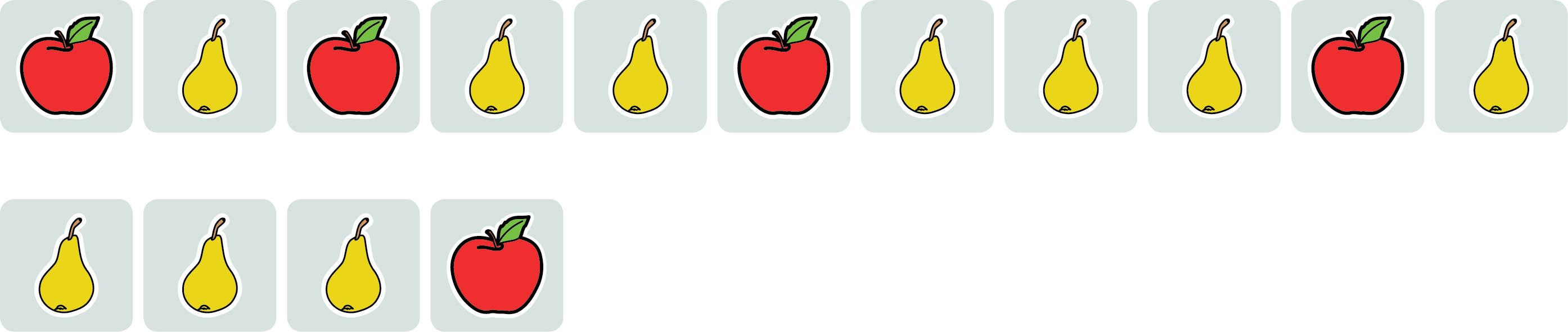 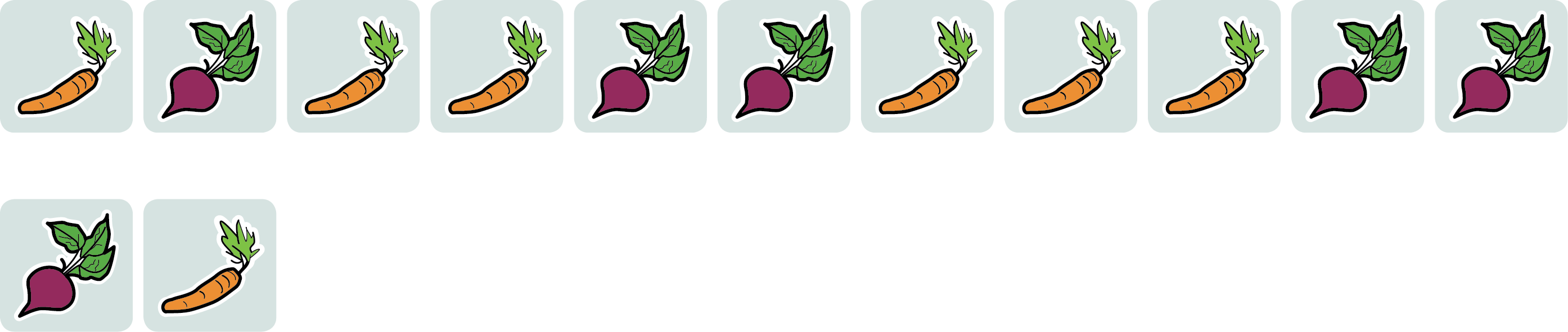